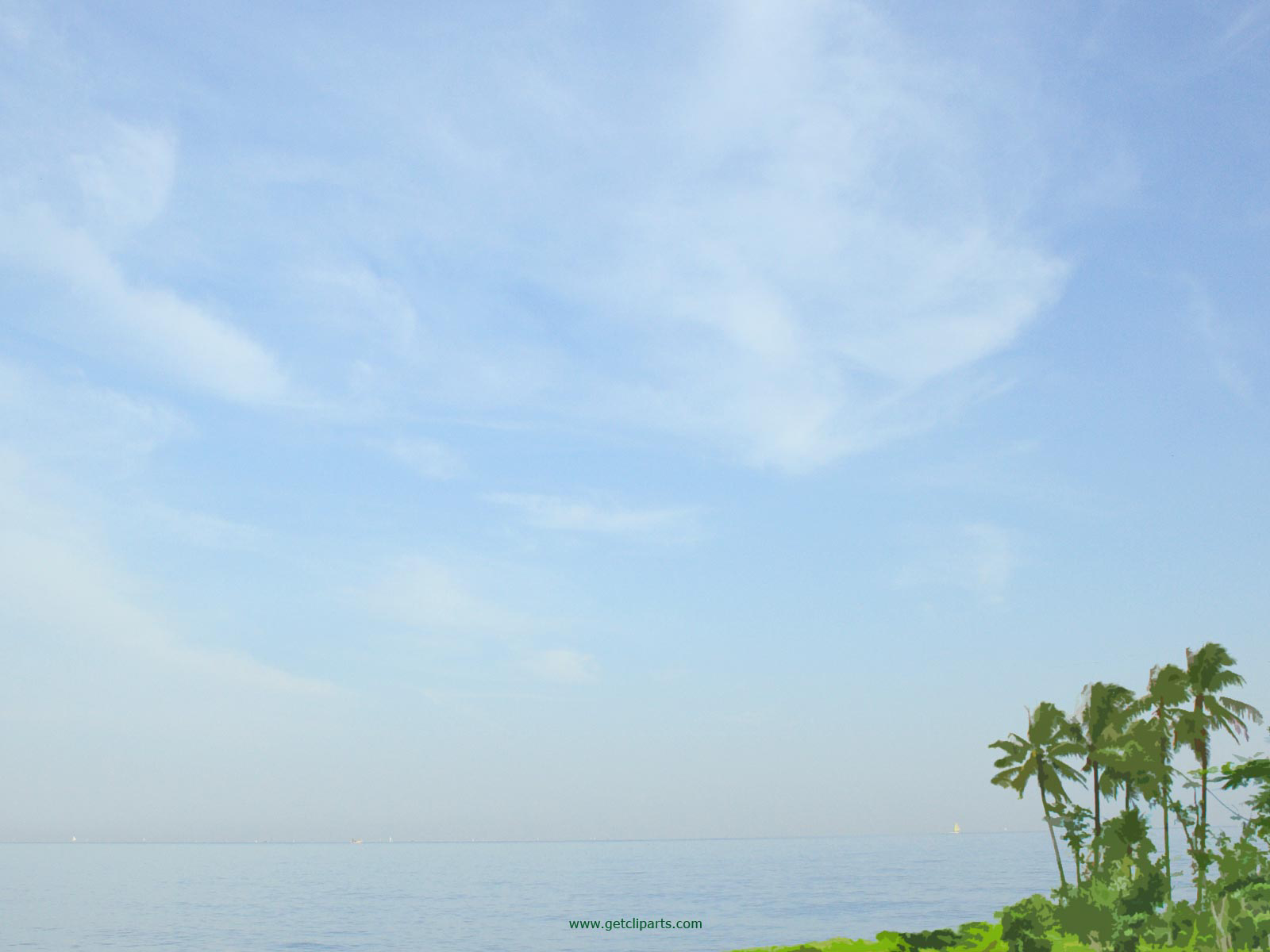 การประยุกต์ใช้เทคโนโลยีสารสนเทศกับการบริหารทรัพยากรมนุษย์
บทความโดย
สนั่น  เถาชารี
นำเสนอโดย
นางสาวศิริพรรณ  ประจงกิจ
รหัส 54920745
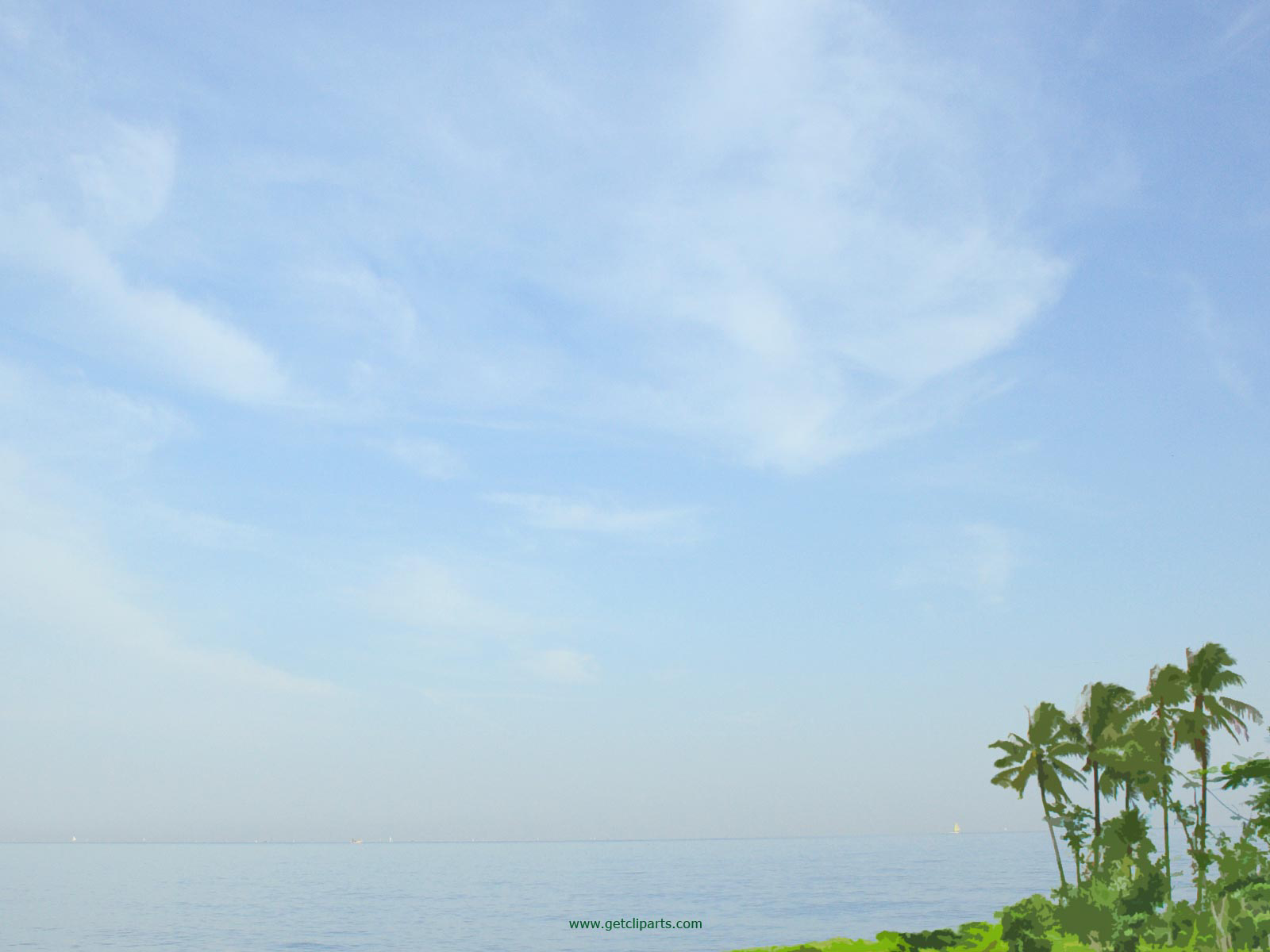 ความสัมพันธ์ของข้อมูลกับสารสนเทศ
ป้อนข้อมูล
ประมวลผล
สารสนเทศ
ผู้บริหารผู้ใช้
ข้อมูลใหม่
ฐานข้อมูล
ตัดสินใจ
ผลการตัดสินใจ
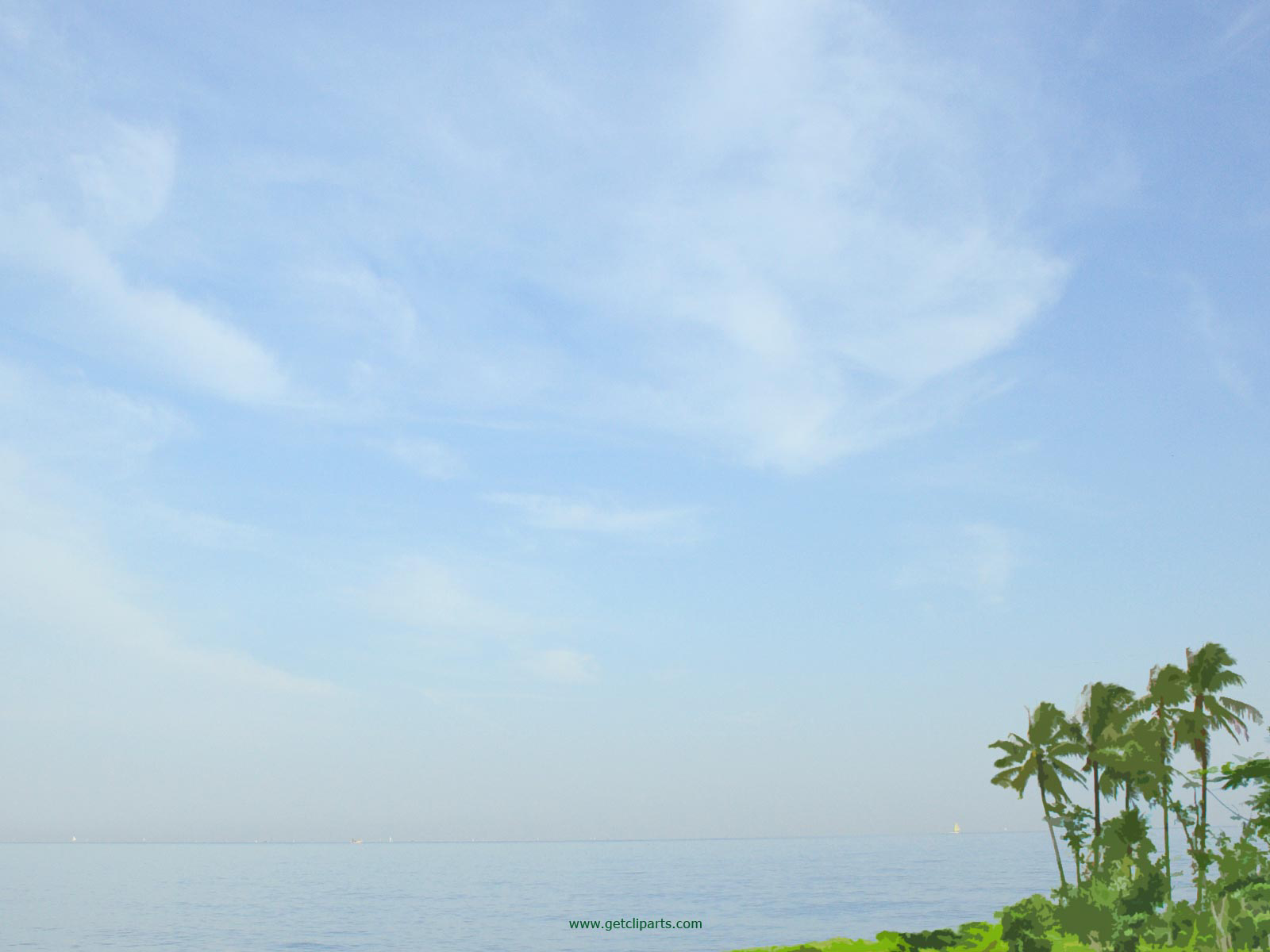 การนำสารสนเทศไปใช้งาน
มี 4 ระดับ
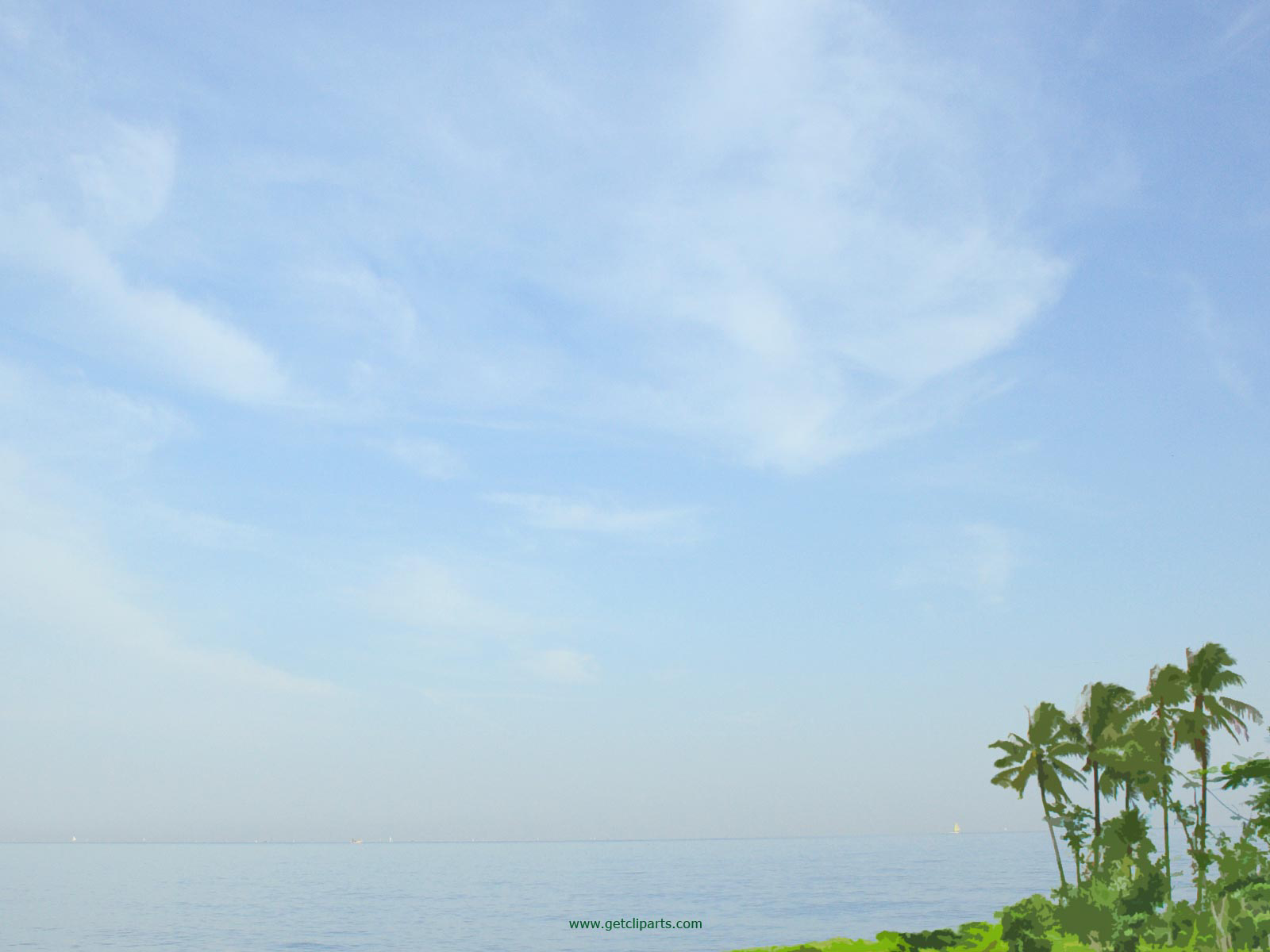 แนวทางการประยุกต์ใช้โปรแกรมสำเร็จกับการจ่ายค่าจ้าง เงินเดือน
นำระบบอินทราเน็ต(Intranet) มาใช้อย่างเต็มรูปแบบ
ผู้ประเมินส่งคะแนนผลการปฏิบัติงาน และอนุมัติส่งให้ฝ่ายบริหารทรัพยากรมนุษย์ผ่านเครือข่ายแบบออนไลน์(Interactive Online)
ฝ่ายบริหารทรัพยากรมนุษย์รวบรวม ประมวลผล และวิเคราะห์ผล
ผู้ประเมินพิมพ์ผลการประเมินและลงลายมือชื่อ ใช้เป็นหลักฐานอ้างอิง
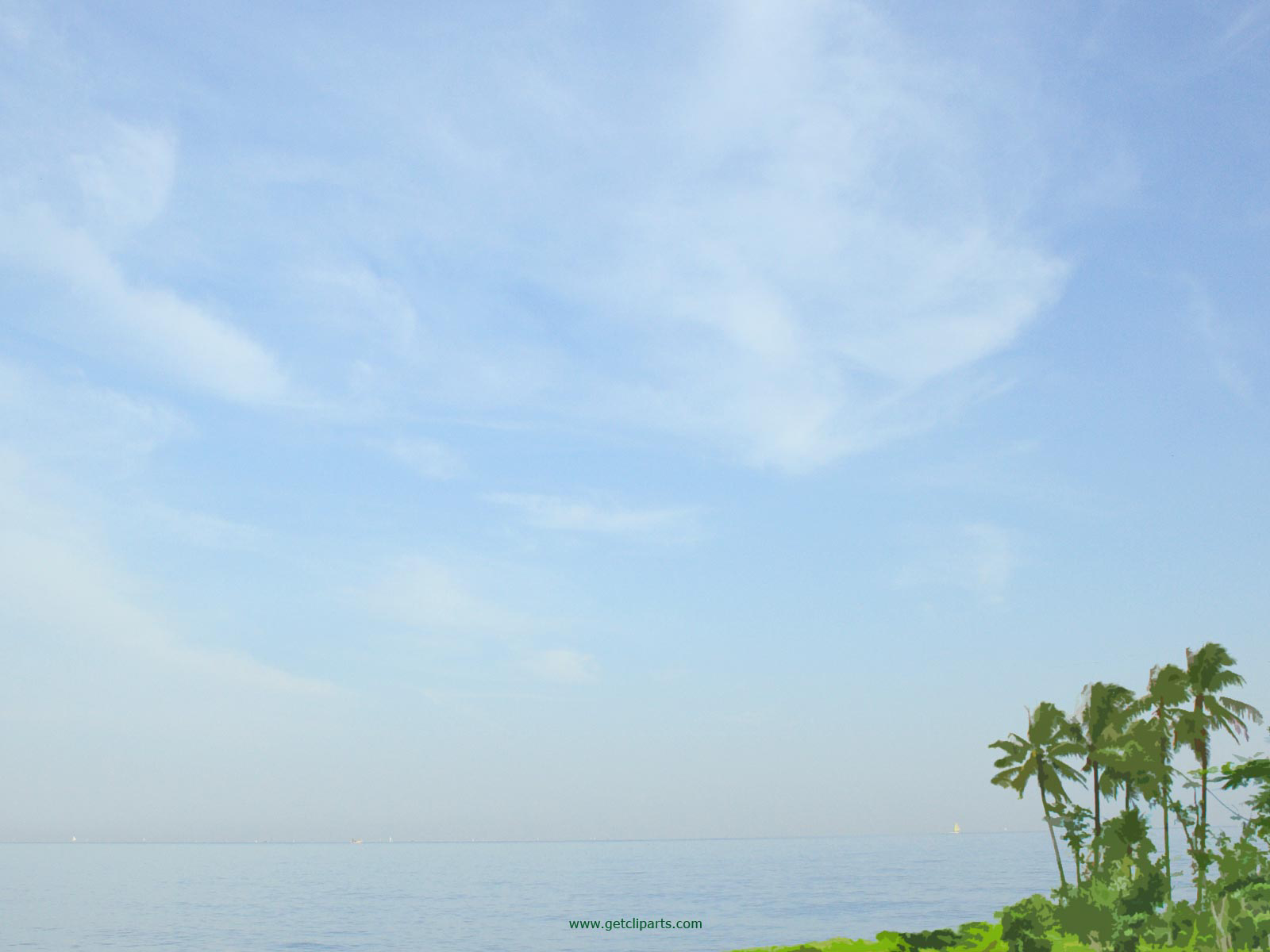 แนวทางการประยุกต์ใช้เทคโนโลยีสารสนเทศในงานสวัสดิการ
ขั้นตอนการพัฒนาและประยุกต์ใช้
1.พิจารณาประเภทสวัสดิการ จัดหมวดหมู่
2.เลือกใช้โปรแกรมที่มีอยู่ เก็บข้อมูล
3.เก็บแยกประเภท เรียงตามวัน เดือน ปี
4.บันทึกข้อมูลสม่ำเสมอ
5.พัฒนาระบบที่มีอยู่ให้ใช้สะดวกรวดเร็ว
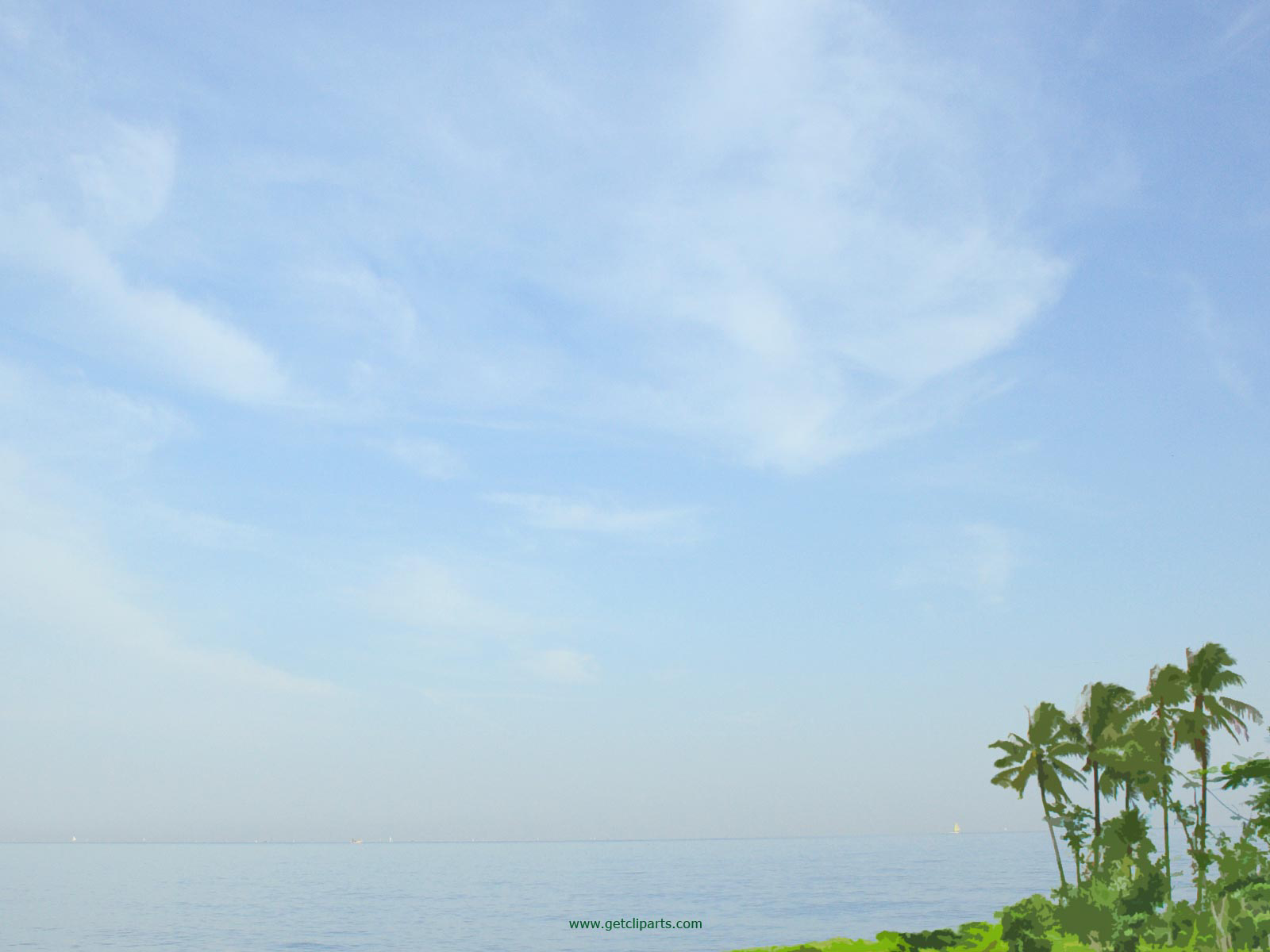 ประโยชน์ที่องค์กรจะได้รับ
มีฐานข้อมูลบุคลากร ประมวลผลใช้จริง
รักษาคนที่มีความรู้ความสามารถไว้ได้
พัฒนาคนให้เป็นบุคลากรให้มีศักยภาพสูง
ก้าวสู่ e-Business
(Electronic Business)
ผู้บริหารได้ข้อมูลถูกต้องแม่นยำรวดเร็ว
องค์กรปรับตัวทันกระแสโลก
มีศักยภาพ ประสิทธิภาพการแข่งขัน
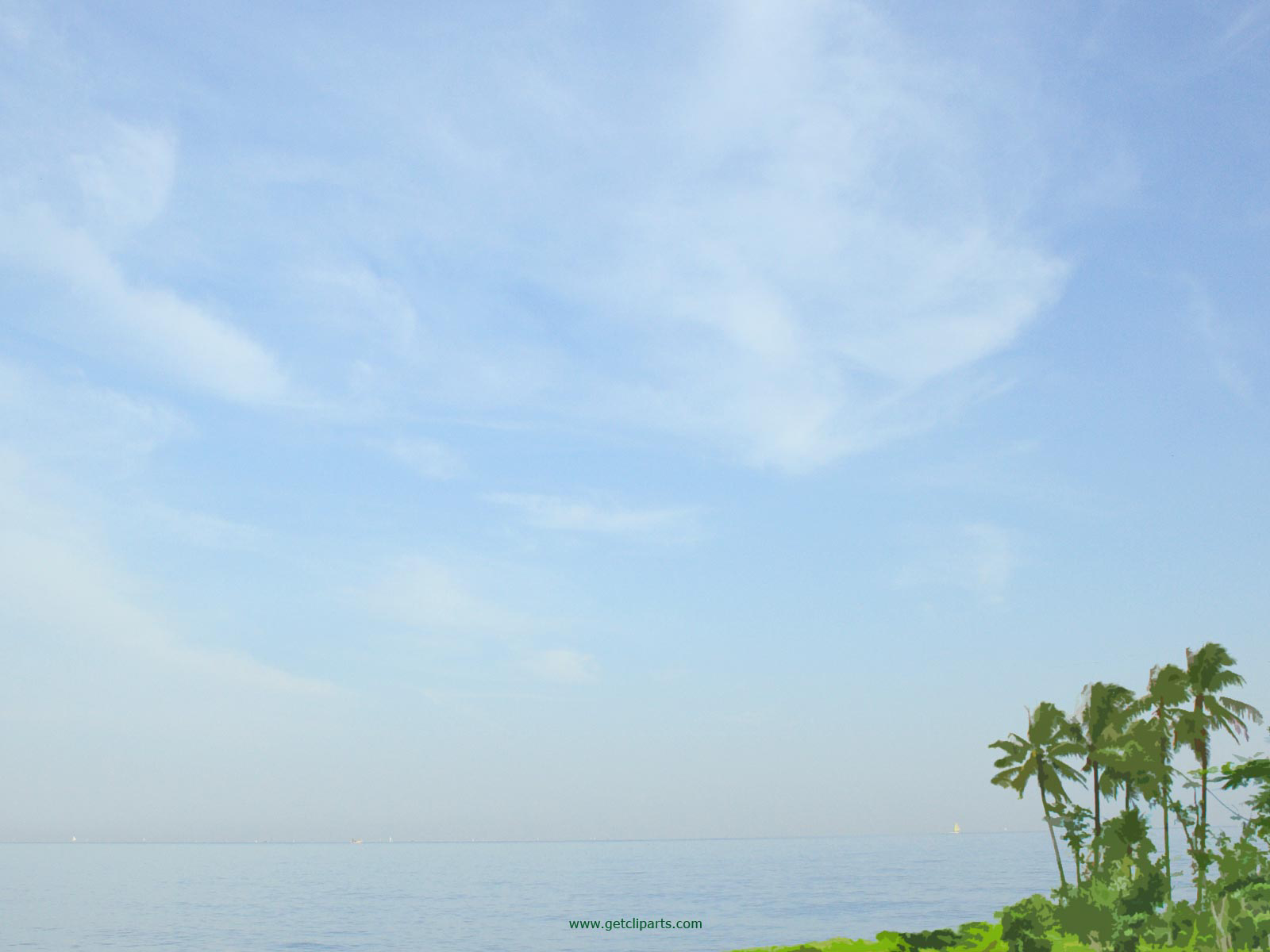 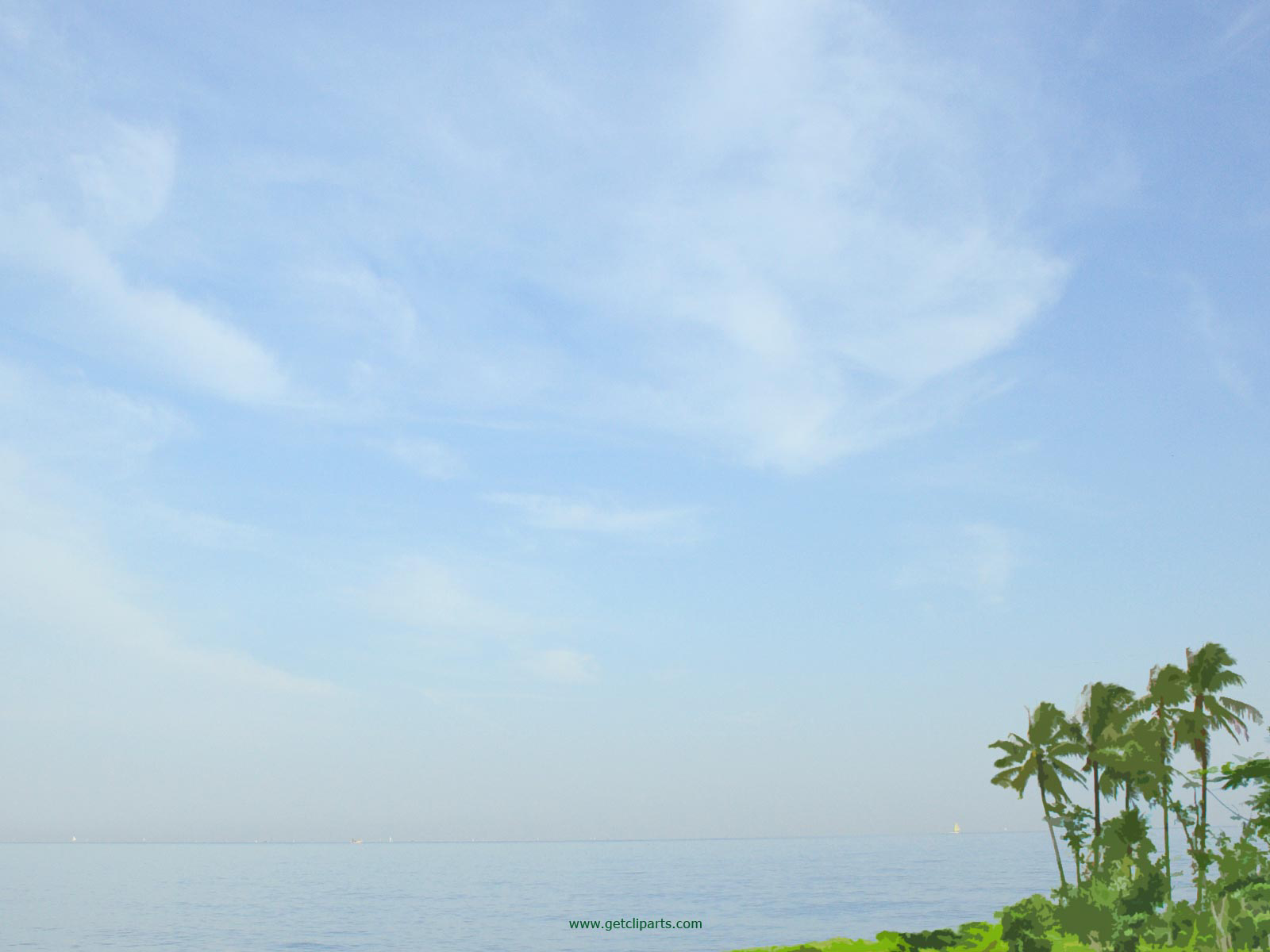